Chain of infection and prevention of communicable diseases
LEARNING OBJECTIVES
Define communicable disease, control, elimination and eradication
Draw the cycle of infection and identify its elements
Give examples of different types of microbiological agents associated with diseases in men
List the three types of reservoir of infection
Classify carriers and to explain their public health importance in disease transmission 
Illustrate with examples the different modes of transmission of communicable diseases
Define incubation period and state the importance of the knowledge of the intrinsic incubation period
Classify and differentiate between the types of immunity  
Outline the measures for the prevention and control of communicable diseases
COMMUNICABLE DISEASES
An illness caused by an infectious agent or its toxic product which can be transmitted directly or indirectly or through vector from the reservoir to a susceptible host.
Control of Communicable Diseases in Men, 2013
PRE-REQUISITES FOR THE TRANSMISSION OF COMMUNICABLE DISEASES
The six pre-requisites for the transmission of communicable diseases are
Presence of microbiological agent
Presence of reservoir of infection 
Portal of exit through which the microbiological agent leaves the reservoir
Mode of transmission 
Portal of entry (inlet) through which the microbiological enters the host
Presence of susceptible host
PRE-REQUISITES FOR THE TRANSMISSION OF COMMUNICABLE DISEASES
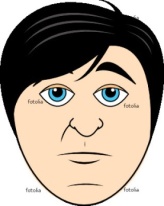 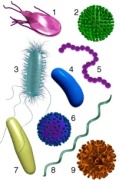 Portal of entry (inlet)
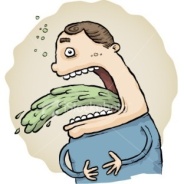 Portal of exit
PRE-REQUISITES FOR THE TRANSMISSION OF COMMUNICABLE DISEASES
Portal of inlet: 
Skin& mucous membrane
Respiratory tract
Gastrointestinal tract
Genitourinary tract
Types of agent
        -Virus 
 Bacteria
 Parasite
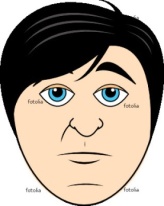 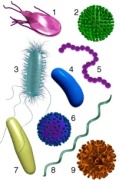 Types of reservoir
Man
- Case
Carrier

Animal reservoir

Inanimate (soil)
Portal of entry (inlet)
Modes of transmission 
	  
Direct:	Direct contact
	Droplet contact

Indirect:  Common vehicle
	Vector transmission
	Air born: Droplet nuclei
	   	Dust
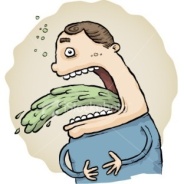 Portal of exit: 
Skin& mucous membrane
Respiratory tract
Gastrointestinal tract
Genitourinary tract
Portal of exit
MECHANISM OF DISEASE PRODUCTION IN RELATION TO THE AGENT (PATHOGENICITY)
Mechanism of disease production (pathogenesis)

	Invasiveness 	ability of the organisms to invade the tissues and multiply
	Toxigenicity 	ability of the organism to produce toxins

Exotoxins (released by living organisms): Heat labile; highly immunogenic  and converted to antigen or toxoid by formalin, heat and acid. 

Endotoxins (released after disintegration of the organism): Heat stable, poorly immunogenic and not converted to toxoid.
AGENT FACTORS RELATED TO DEVELOPMENT OF A DISEASE
Pathogenicity:  Ability of the organism to produce specific clinical 
Virulence: Ability to produce severe pathological reaction. Measured by the ratio of clinical to subclinical disease and case fatality rate 
Dose of infection (inoculum):  high probability of severe disease with higher dose of infection
Viability of the organism (resistance): Ability of the organism to live outside the body
Spore formation:  Maintain viability for a long period in unfavorable environmental conditions
Antigenic power of the organism: Ability to stimulate the immune system to produce antibodies or antitoxin with subsequent immunity. Measured by the second attack frequency 
Ease of communicability is measured by the secondary attack rate, which is the number of secondary cases, occurring within the range of incubation period following exposure to a primary case expressed as a percentage of susceptible.
INCUBATION PERIOD
It is the period between the entry of the organism and the appearance of the first symptom of the disease 

Knowledge of the incubation period is important for
 Surveillance and quarantine in some diseases
 Application of preventive measures to abort or modify the attack. 
 Identification of the source of infection
SUSCEPTIBLE HOST AND IMMUNITY
A person or other living animal, that afford subsistence or lodgment to an infectious agent under natural condition. Susceptibility to infection is universal but susceptibility to disease depends immunity and resistance. 

Immunity 
Natural resistance of the body offered by skin, gastric acidity, etc.

Acquired immunity 
Passive: acquired through transferred antibodies from mother to infant (natural) or by administration of immunoglobulin or anti-sera (artificial)
Active: post infection immunity (natural) or following vaccination (artificial)
HERD IMMUNITY
State of immunity within the community
It is the factor that decides the epidemiologic pattern of any infectious disease among that community
The level of susceptibility increases as new infants are born, an epidemic will develop after accumulation of susceptible
It could be produced artificially by immunization, or naturally after infection
Prevention and control of communicable diseases
DEFINITION
Control
Activities conducted to bring a disease or a health problem at a very low level till it becomes no longer a public health problem

Elimination 
Termination of all modes of transmission to a reduction of the incidence of the disease to the zero in a confined or specific geographic locality as a result of deliberate efforts yet, continued intervention methods are required

Eradication 
Termination of all modes of transmission of infection by extermination of the infectious agent
PREVENTION AND CONTROL OF COMMUNICABLE DISEASES
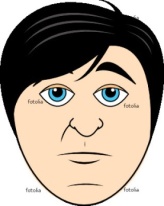 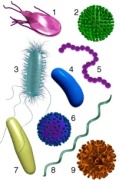 Portal of entry (inlet)
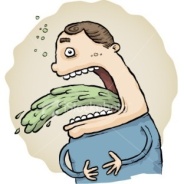 Portal of exit
BREAKING THE CYCLE AT ITS WEAKEST POINT
MEASURES FOR THE PREVENTION OF COMUNICABLE DISEASES
Measures applied to disease agents: Sterilization and disinfection

Measures applied  to reservoir of infection
Cases: Case finding, reporting to the local health authority in order to apply the appropriate control measures for contact and the environment, isolation (strict isolation or discharge/body fluid isolation) for the whole period of communicability and treatment. 
Carriers:  Identification of carriers in the community, treatment and exclusion from work till the organism is eliminated especially if food handlers or working with children. Its cost effectiveness depends on the proportion of carrier in the community as well as the sensitivity of their occupation.
Animal reservoir:  Adequate animal husbandry, immunization (if vaccine is available), treatment of infected animals and killing if treatment is not feasible.
MEASURES FOR THE PREVENTION OF COMUNICABLE DISEASES
Measures applied to contact: Enlistment, surveillance for the longest incubation period of the disease, isolation (if indicated) as well as increase resistance by immunization or chemoprophylaxis. 

Measures applied to the host: Health education, adequate personal hygiene, sound nutrition, immunization and chemoprophylaxis. 

Measures applied to the environment: sanitation (water/food/sewage/refuse)